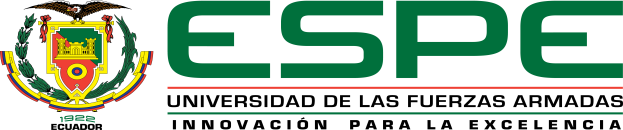 “Análisis de la exportación de langostino, subpartida nacional 0306.17.19.00, Ecuador-España, tras la aplicación del acuerdo comercial multipartes, período 2013-2017”
Autores:   Flores Saavedra Mishell Viviana 
      Ullauri Molina Xavier Iván
 
Director: Ing. Santacruz Patricio 

Sangolquí 2019
Objetivos Específicos
Teorías de soporte
Teoría de la globalización
Teoría de la integración económica
Exportación→ abundancia de recursos o factores
Impacto de fusión de mercados → coordinación
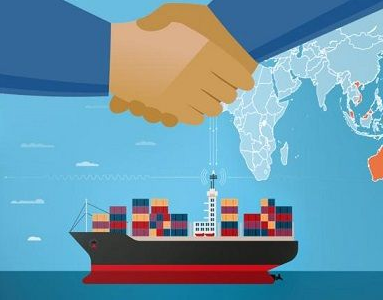 Teoría del superávit comercial
Intervención del estado → importaciones y exportaciones
Teoría de la ventaja comparativa
Especialización→ eficiencia
Teoría de la localización
Aprovechar→ distribución de recursos
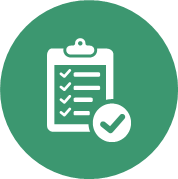 Variables
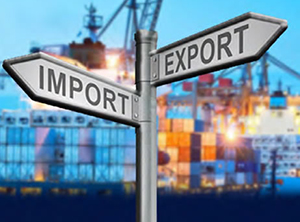 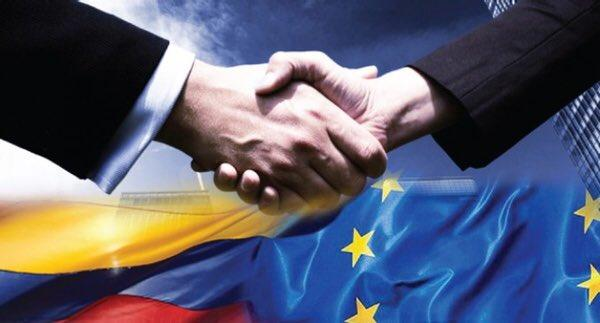 Introducción
Explotación del recuso
Beneficios nutricionales
Década de los 50´s
Medio de subsistencia
Aportan proteínas, calcio, vitaminas, minerales
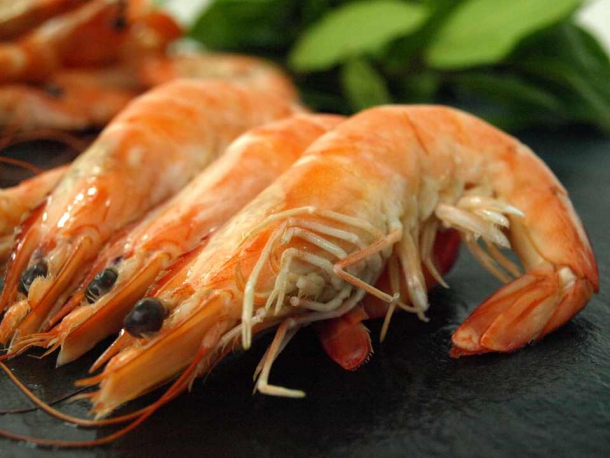 Adaptabilidad culinaria
Producto gourmet
Veda
Reconocimiento
Segundo producto no petrolero más exportado
Mercado
01 al 31 de abril y el 01 al 30 de septiembre
Especies de langostino
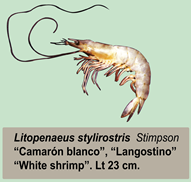 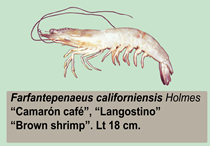 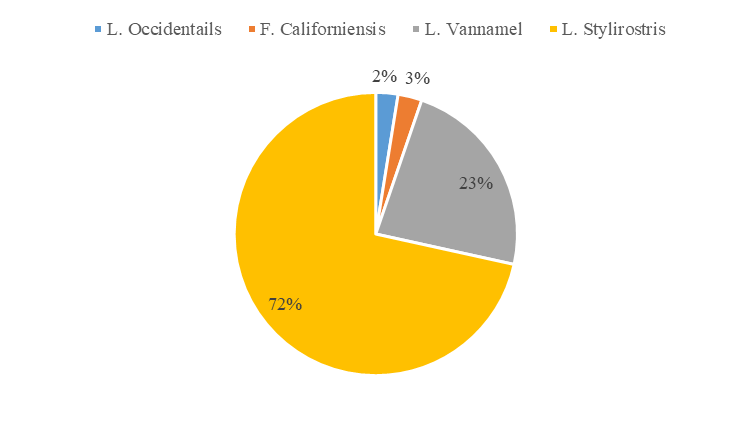 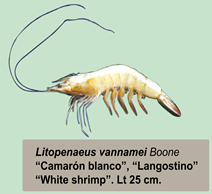 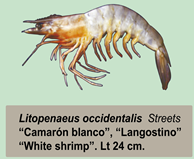 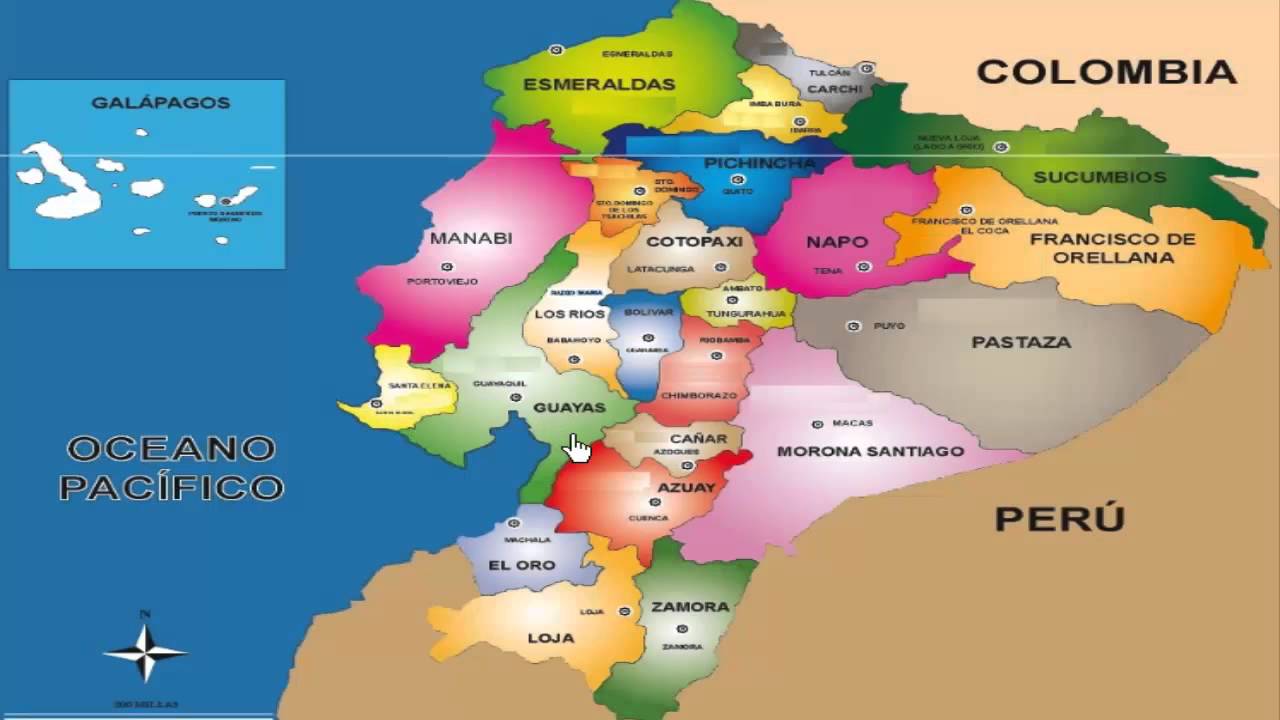 Producción de langostino
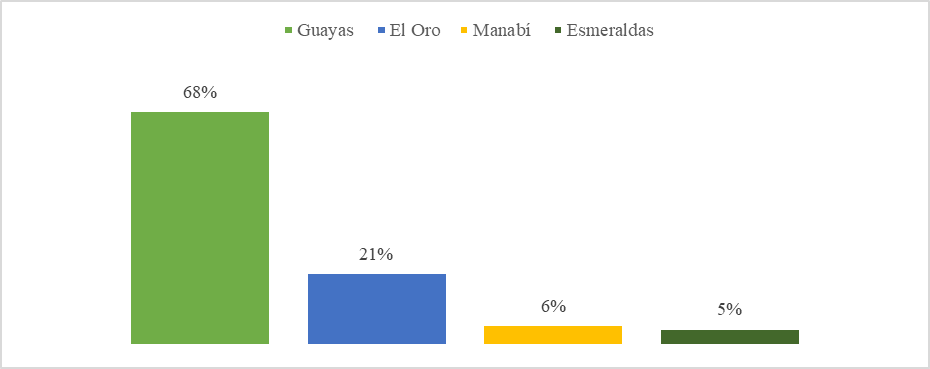 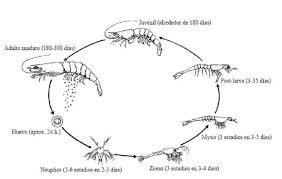 Análisis de la situación actual del sector exportador de langostino
Producto Interno Bruto
8% anual
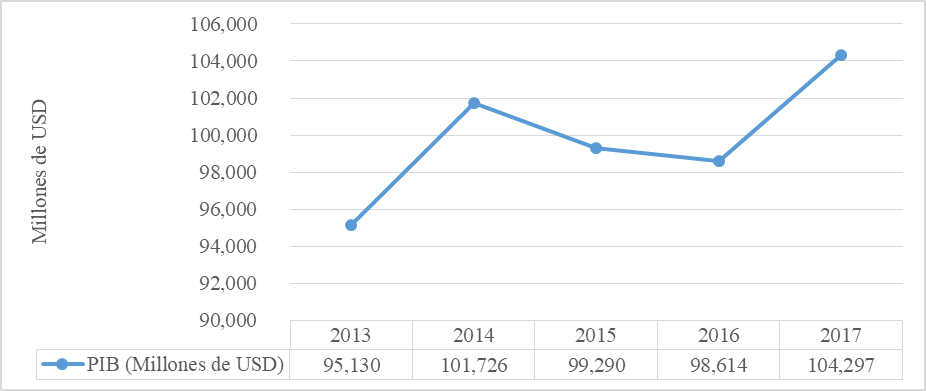 10%
del PIB
Balanza Comercial
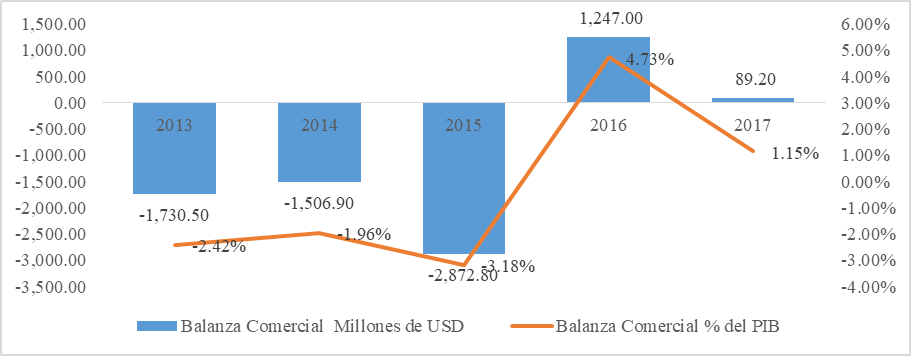 Participación de empresas camaroneras del Ecuador
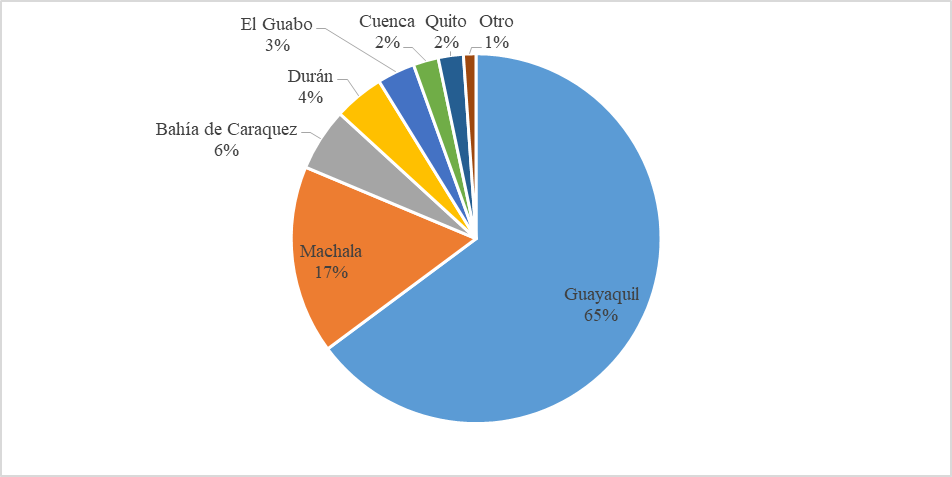 187 empresa
Exportaciones de langostino a nivel mundial
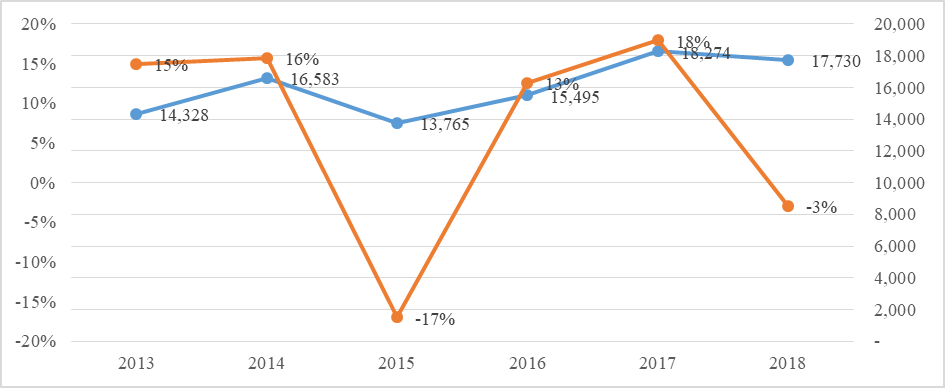 Sindrome de mortalidad temprana
Países exportadores de langostino
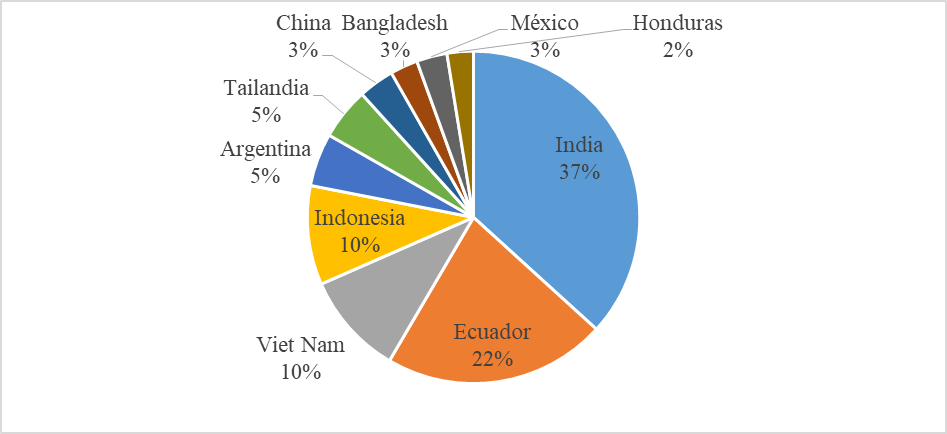 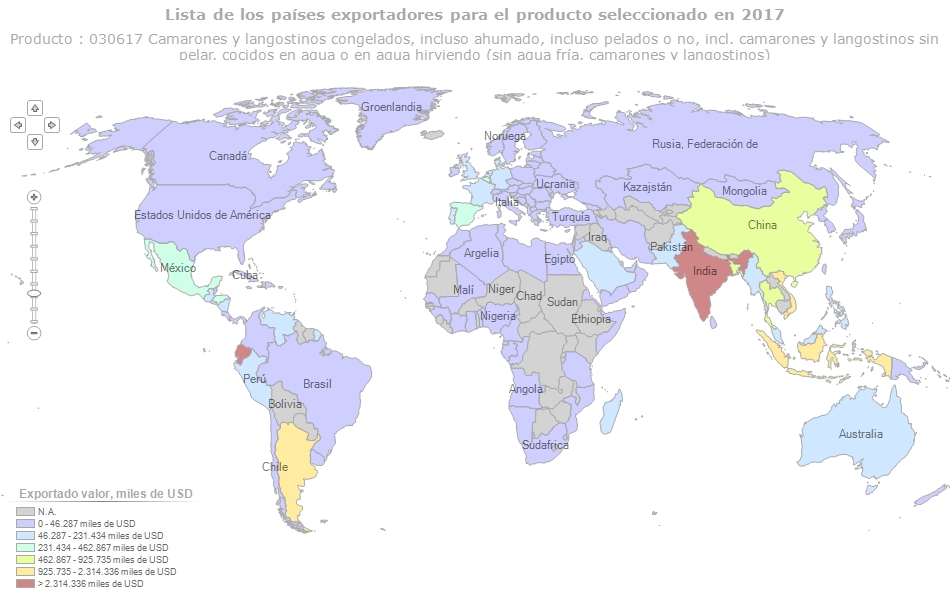 Exportaciones de langostino 
Millones de USD
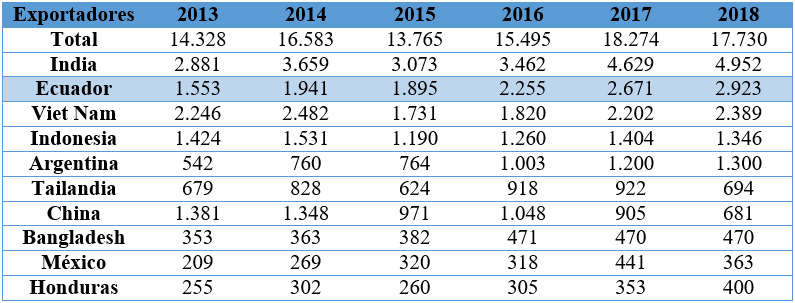 Exportación de langostino Millones de USD y Toneladas
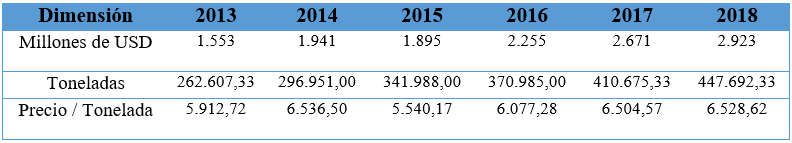 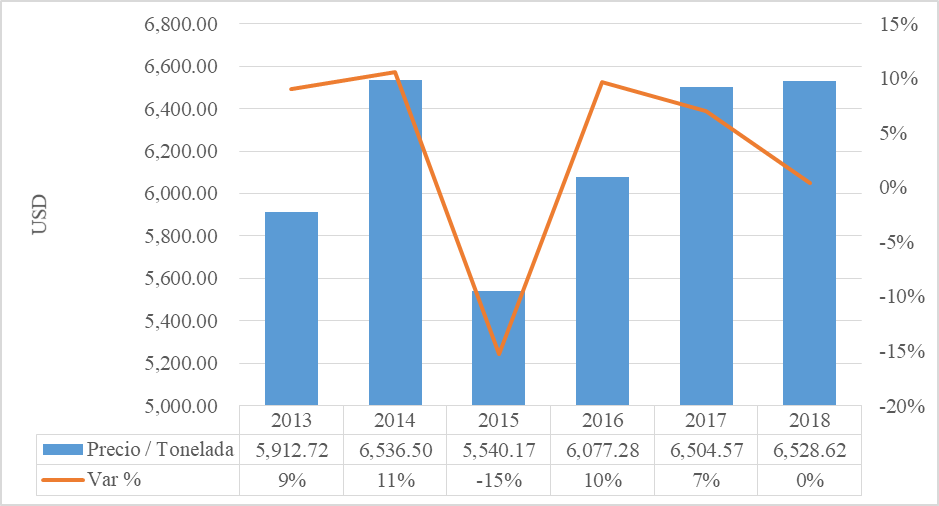 3,42        3,75       3,20      3,07         3,05
Principales mercados consumidores de langostino
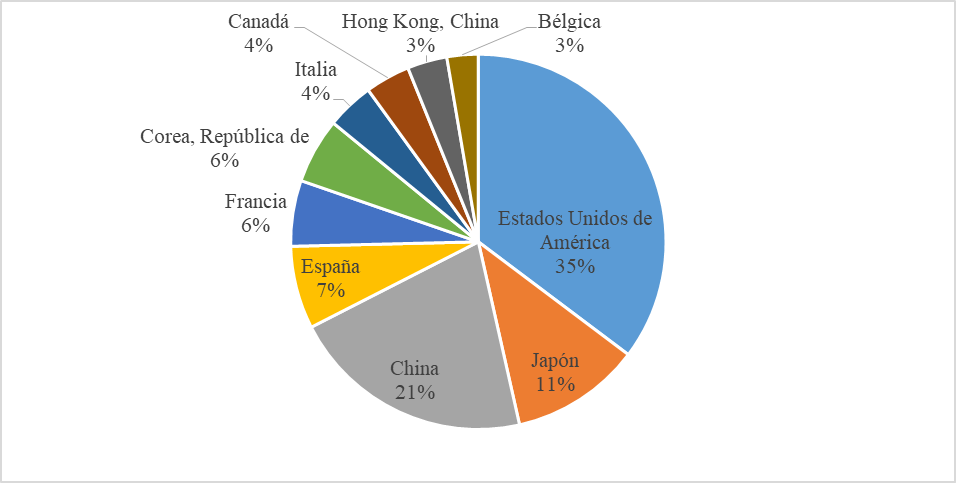 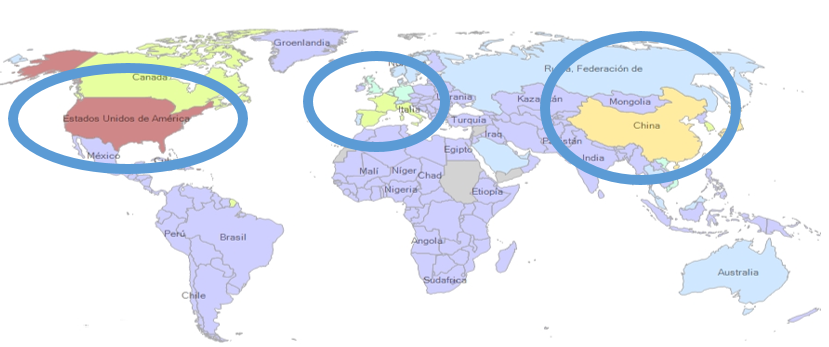 Principales mercados consumidores de langostino ecuatoriano
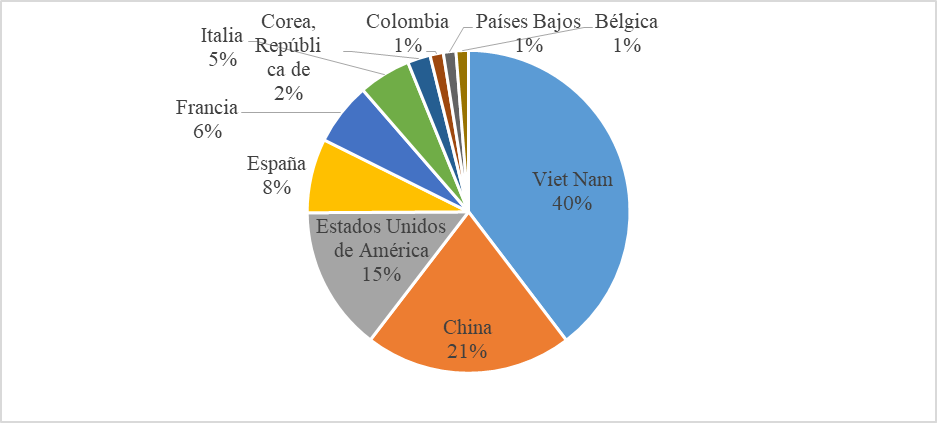 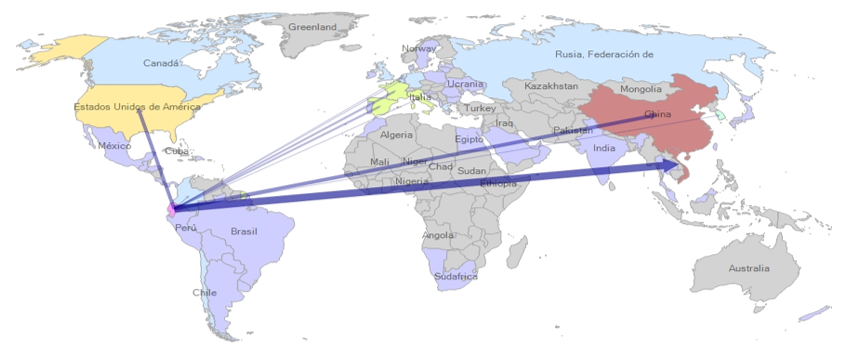 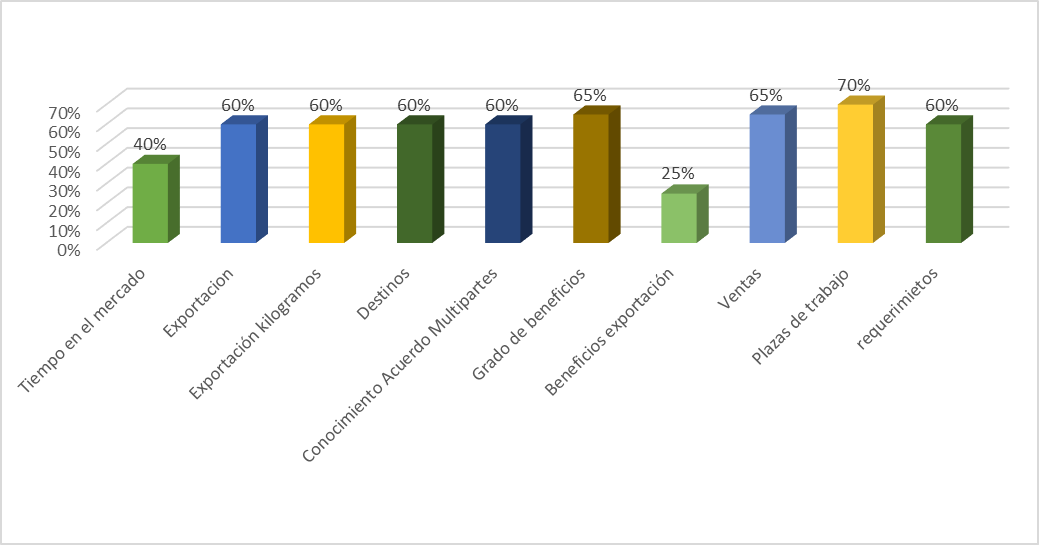 Proveedor
Población
Nivel de 
consumo
Inflación
Oferta
ESPAÑA
48 millones
India 
Tailandia
Ecuador
2%
2017
1,3%
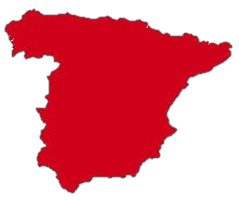 Balanza comercial Ecuador-España
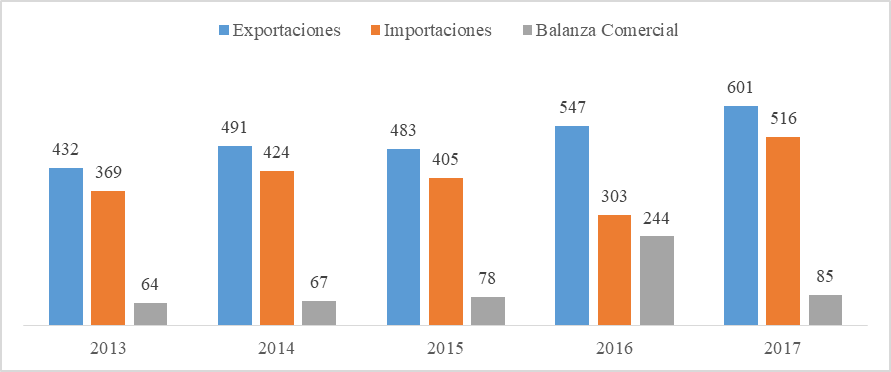 Consumo de langostino en España
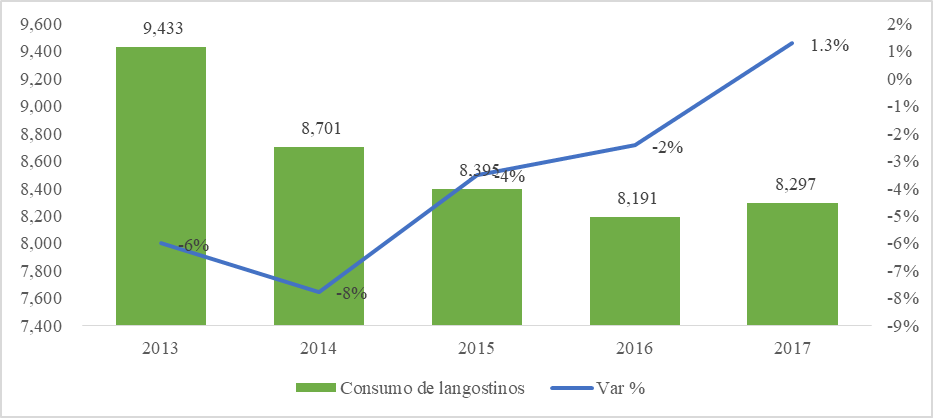 Exportación de langostino Ecuador - España Toneladas
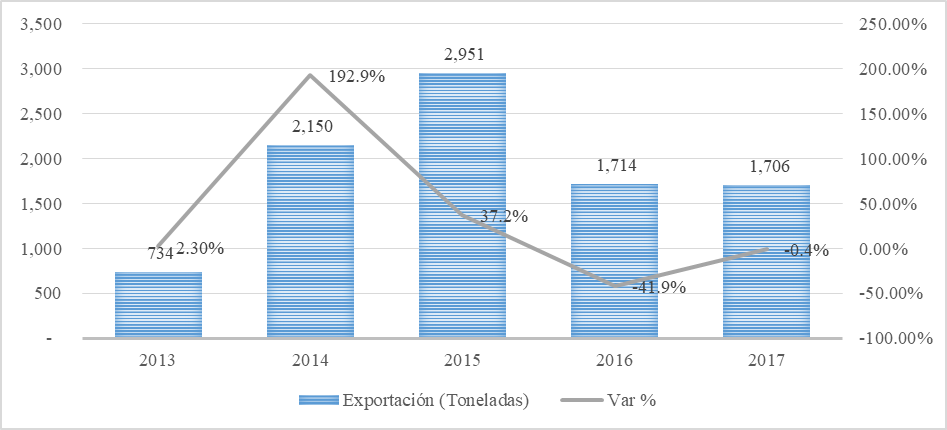 Barreras de ingreso
Elevado poder adquisitivo de la población promedio = 32.000 $ per cápita
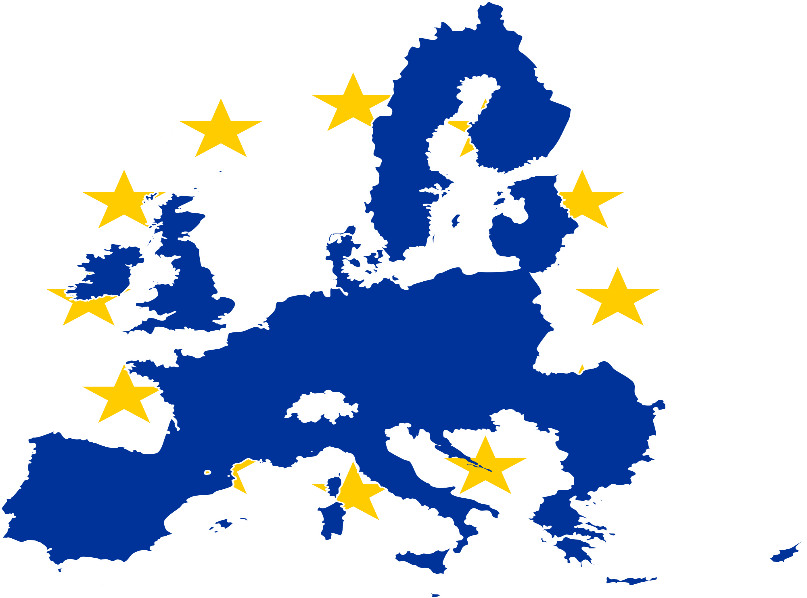 Primer importador a nivel mundial de productos y servicios
Principal inversor en América Latina
Primer importador mundial de: - Alimentos, frutas frescas y sus preparaciones - Pescados y crustáceos - Cacao y preparaciones - Rosas y flores frescas
Barreras no arancelarias
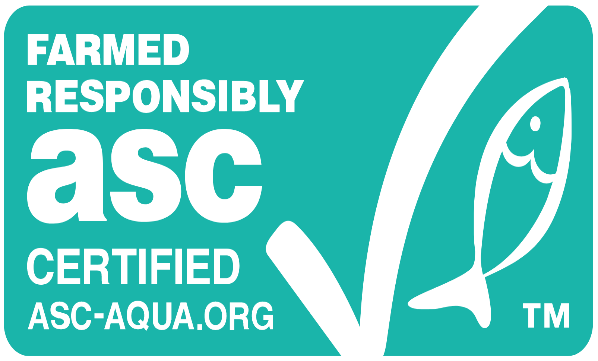 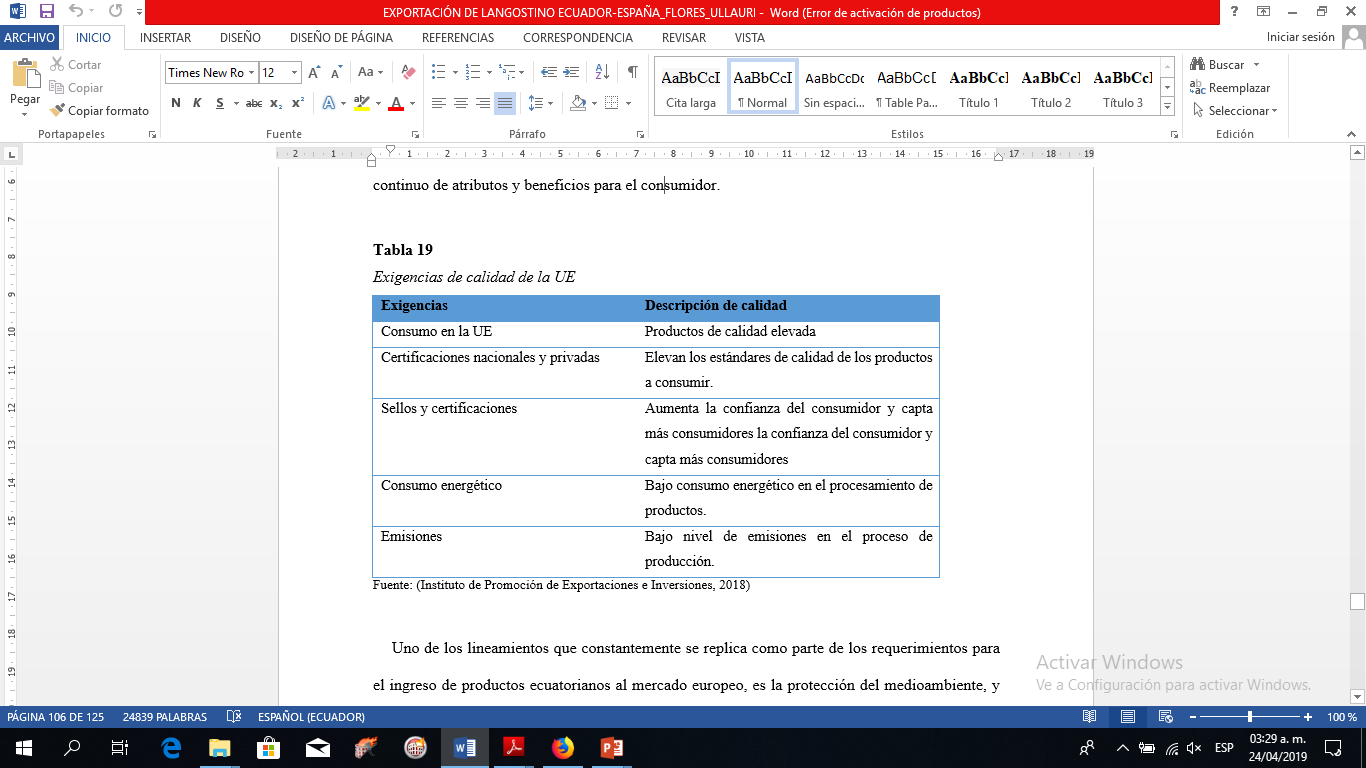 Política de seguridad alimentaria de la UE
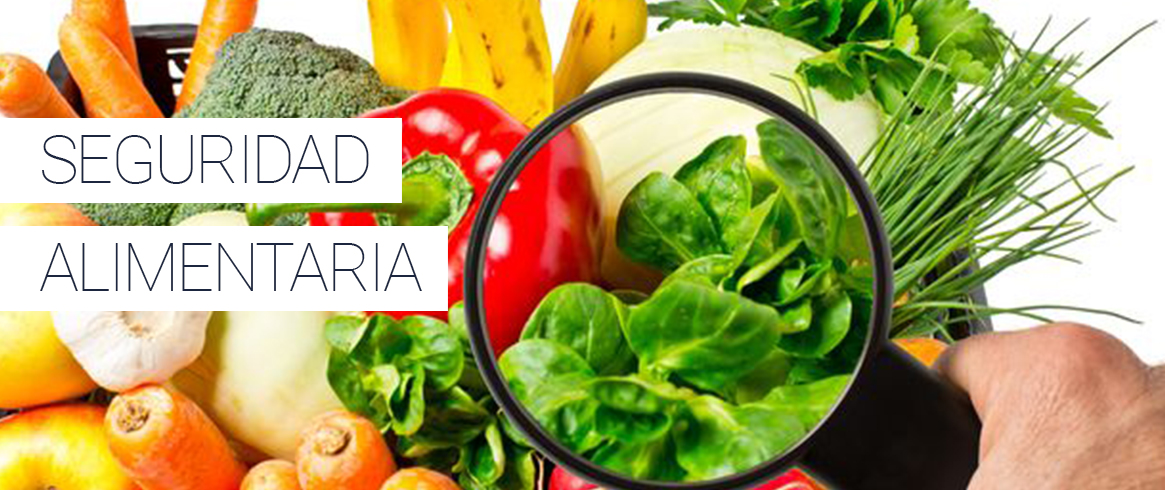 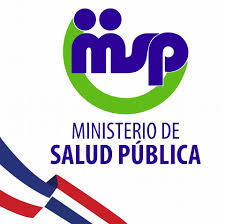 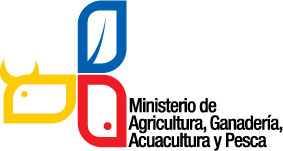 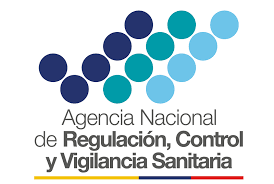 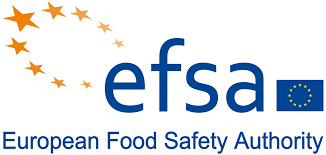 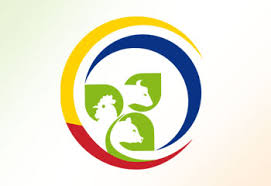 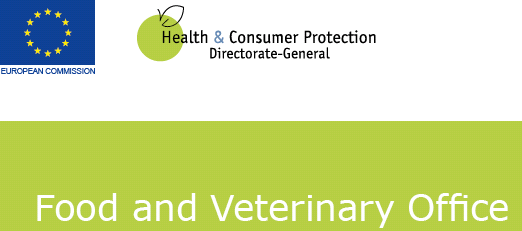 Ingreso de productos de acuicultura y pesca a la unión europea
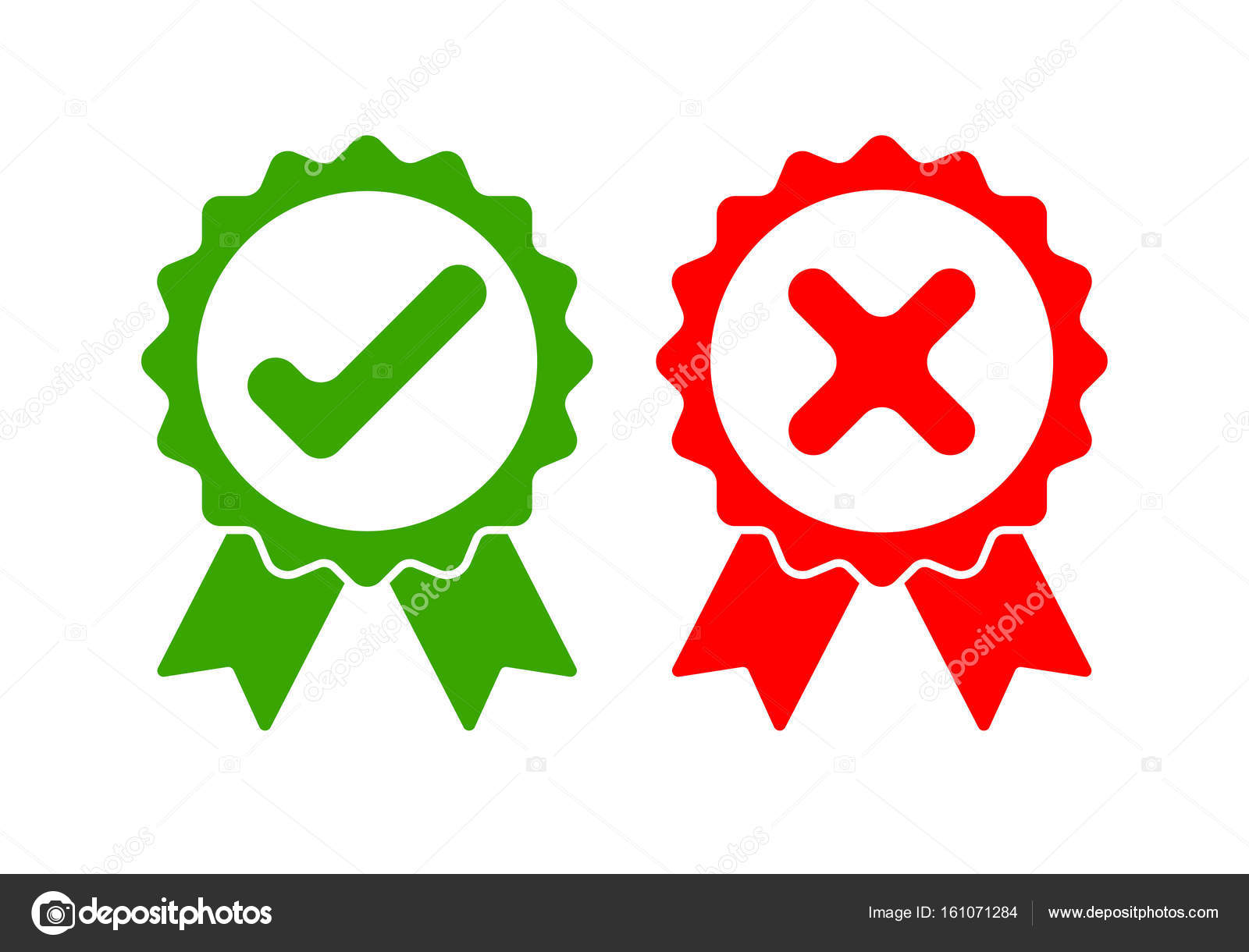 Deben figurar en la etiqueta y el embalaje, sino también en las facturas y certificados sanitarios.
http://www.siicex.gob.pe/siicex/resources/calidad/Guia%20Requisitos%20Sanitarios%20UE.pdf
Barreras arancelarias
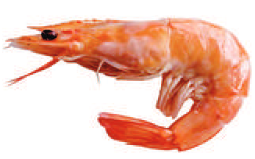 Eliminación arancelaria de la UE para productos originarios de Ecuador
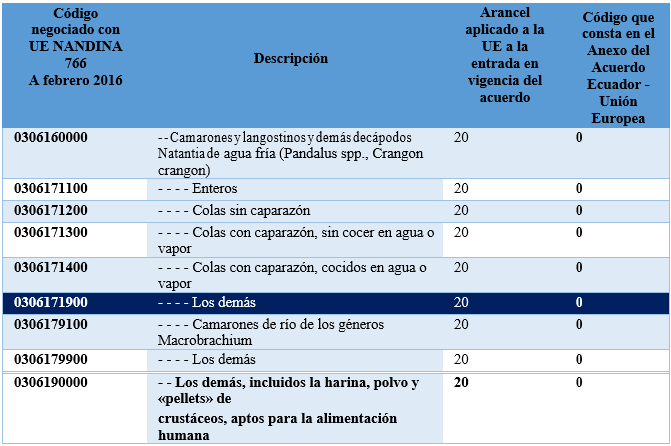 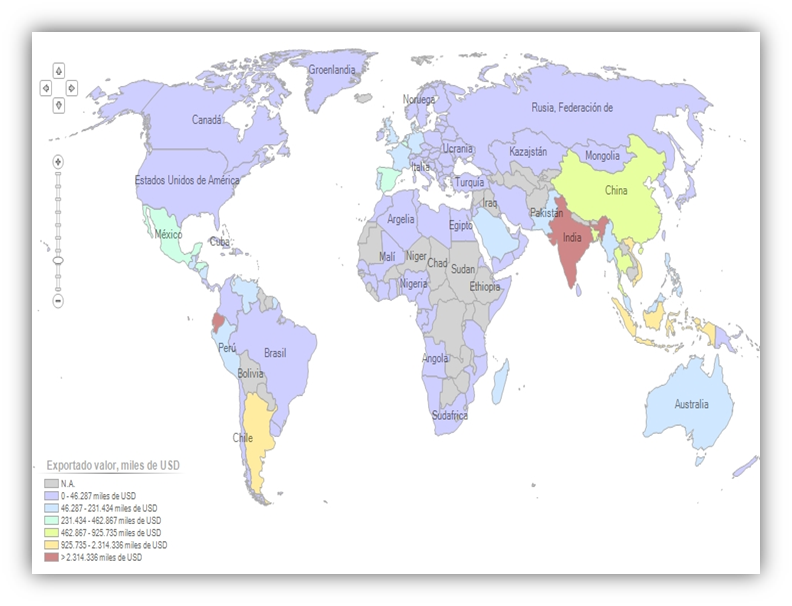 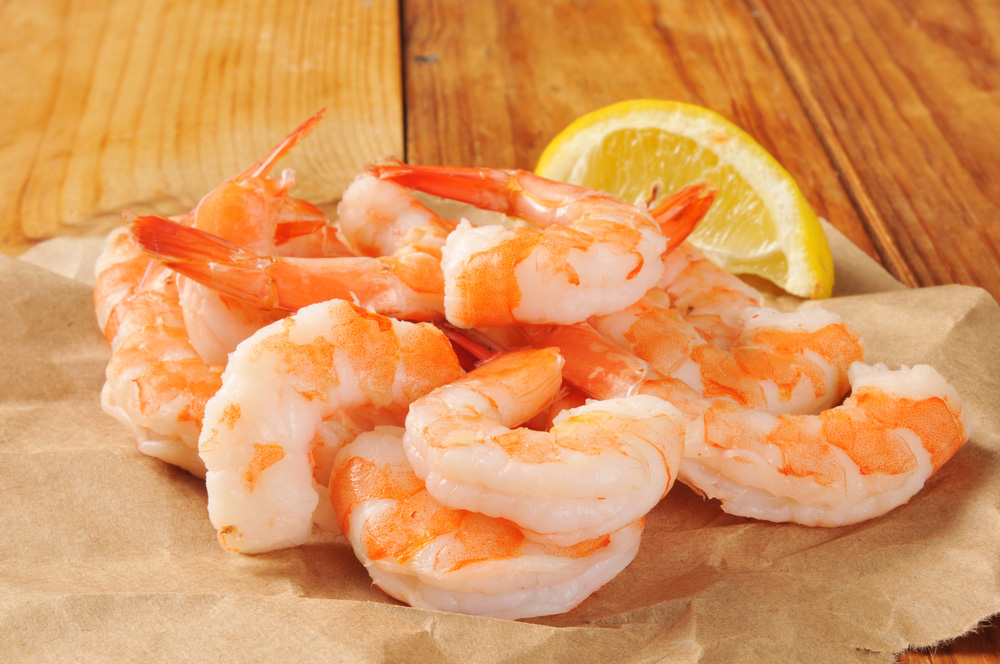 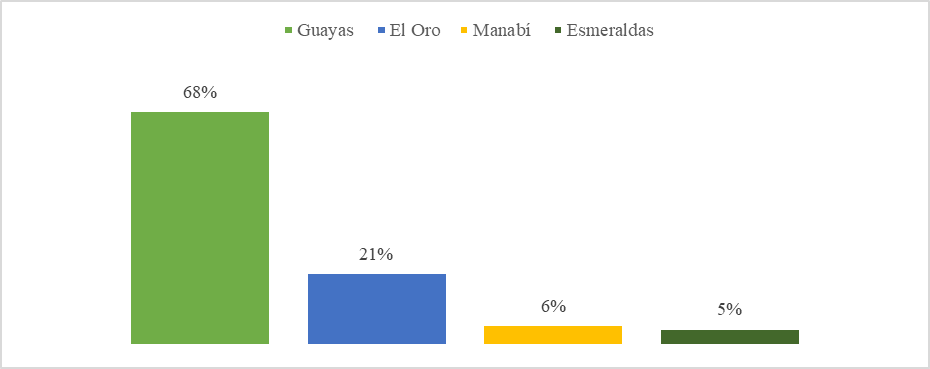 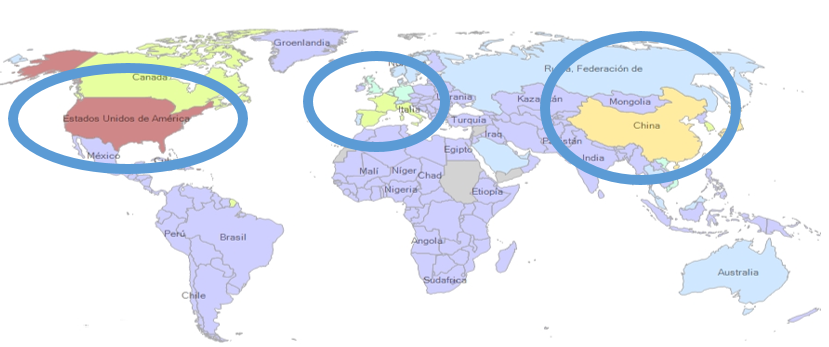 Estrategias
Desarrollo regional diferenciado
Mejoramiento continuo
Alianzas de cooperación
Instalar piscinas de cultivo en toda la región Costa
Clima privilegiado 
Mercado europeo e internacional variedad y calidad.
Investigación constante basada en la resistencia de las especies, el sabor y la durabilidad
Reconocimiento para obtener precios competitivos en el mercado internacional y europeo
Entre el sector exportador de la langostino e instituciones públicas 

Jornadas de capacitación
Conclusiones
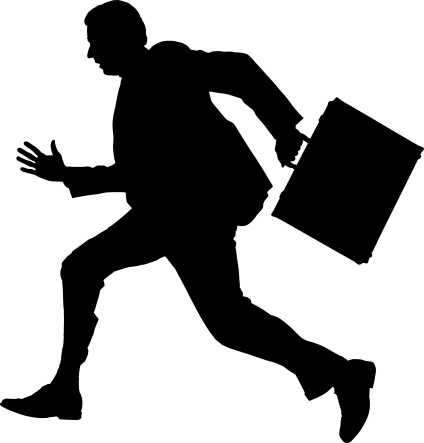 Uno de los principales socios estratégicos del Ecuador en la Unión Europea es España el cual importa alrededor de 8% 
5 países con potencial para que la producción y exportación de langostino ecuatoriano se incrementen, 21% de las exportaciones ecuatorianas, lo que demuestra que el mercado no ha sido explotado en su totalidad, lo que puede convertirse en una ventaja para el sector exportador de langostino.
Los camarones, langostinos y demás productos de pesca gozan de un arancel cero bajo el Acuerdo Comercial mientras que los mismos productos provenientes de terceros países están sometidos a un arancel de 12% en la UE. 
Así, el Acuerdo eliminó el arancel de 3.6% vinculado a una cuota de 20.000t de langostinos
Las normativas no se enfocan en generar beneficios, sino, en establecer estándares de calidad que deben ser cumplidos por todos los productos sin excepción para ingresar a la UE. En este sentido esto se convierte en una oportunidad para el sector que debe implementar procesos de producción de mejora continua para que el langostino pueda ser competitivo a nivel internacional.
Recomendaciones
Diagnóstico integral de todo el sector pesquero y acuicultor con el objetivo de establecer que productos dentro de estos sectores son los que tienen una mayor proyección de producción y exportación, y determinar la oferta exportable potencial para el crecimiento en el mercado europeo.
Para la obtención de información de exportación de calidad se debe contrastar los datos estadísticos con páginas de uso oficial como la base de datos de la Comisión Económica para América Latina y el Caribe, la cual contiene a la vez fuentes gubernamentales, que le generan un menor margen de error de cantidades y valores exportados.
Aplicar estudios sistemáticos a empresas de la misma actividad ubicadas en las diferentes provincias del Litoral, con el fin de contrastar la información cuantitativa de producción, y tener una base para la comparación con otros sectores.
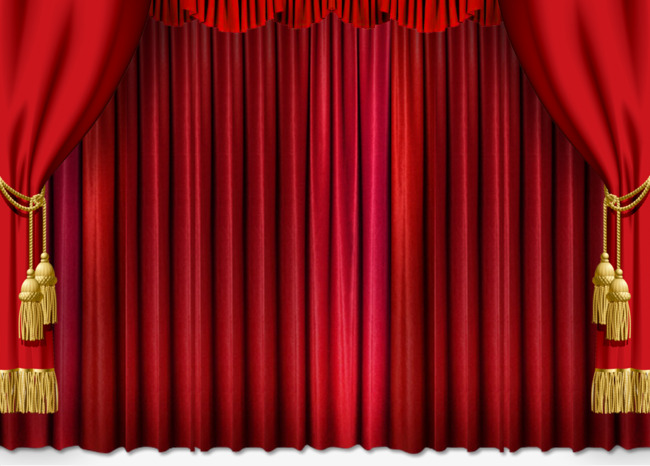 GRACIAS